BEFORE WE START
Talk to your neighbors:
Debate: Are Pop-Tarts ravioli?
Stacks & QueuesPractice
Lecture Outline
Announcements
Quick Recap
copyStack Review
Structured Example: spliceStack
Announcements
Quiz 0
Feedback released later today
Retake logistics posted this morning
P0 feedback was released yesterday
Resubmission logistics posted this morning
Grade checker 
P1 released today (due next Thurs, Apr 20)
Quiz Retakes
Time slots available on Tuesdays
Must sign up beforehand
Must actually show up
Max one retake per quiz
Retake must be completed within 3 weeks of original quiz date
Quiz 0 Retake problems will not be the same as Quiz 0, but will be generally analogous
Same structure, same learning objectives
Best-per-problem grading policy
Lecture Outline
Announcements
Quick Recap
copyStack Review
Structured Example: spliceStack
(Recap) Stacks & Queues
Some collections are constrained, only use optimized operations
Stack: retrieves elements in reverse order as added
Queue: retrieves elements in same order as added
push
pop, peek
remove, peek
add
queue
stack
(Recap) Programming with Stacks
Stack<String> s = new Stack<String>();
s.push("a");
s.push("b");
s.push("c");             // bottom ["a", "b", "c"] top

System.out.println(s.pop()); // "c"

Stack has other methods that we will ask you not to use
(Recap) Programming with Queues
Queue<Integer> q = new LinkedList<Integer>();
q.add(42);
q.add(-3);
q.add(17);       // front [42, -3, 17] back

System.out.println(q.remove());   // 42

IMPORTANT: When constructing a queue you must use a new LinkedList object instead of a new Queue object.
This has to do with a topic we'll discuss later called interfaces.
(Recap) Problem Solving
On their own, Stacks & Queues arequite simple with practice(few methods, simple model)
Some of the problems we ask arecomplex because the tools you haveto solve them are restrictive
sum(Stack) is hard with a Queue asthe auxiliary structure
We challenge you on purpose hereto practice problem solving
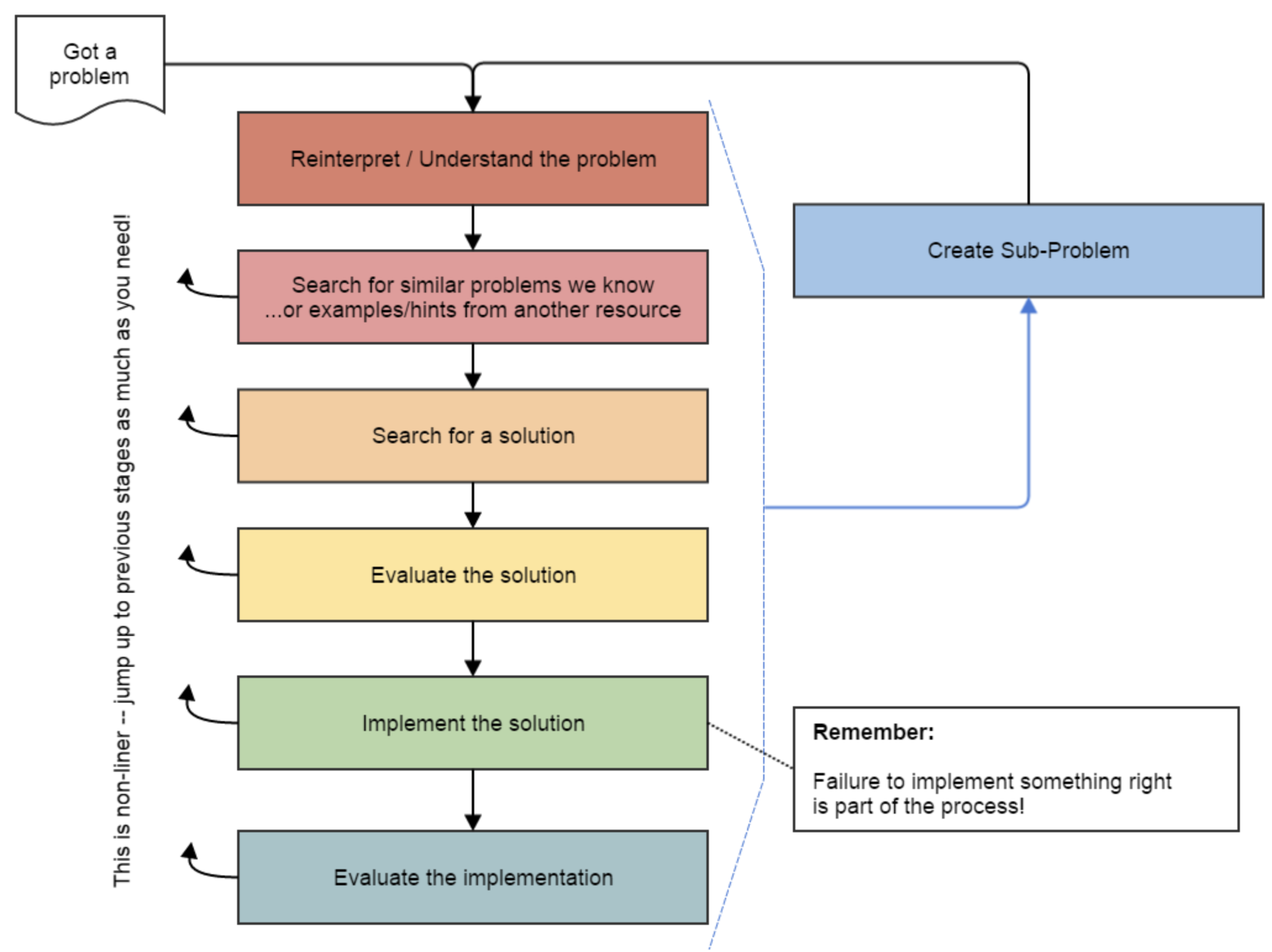 Source: Oleson, Ko (2016) - Programming, Problem Solving, and Self-Awareness: Effects of Explicit Guidance
(Recap) Common Problem-Solving Strategies
Analogy – Is this similar to a problem you’ve seen?
sum(Stack) is probably a lot like sum(Queue), start there!
Brainstorming – Consider steps to solve problem before writing code
Try to do an example “by hand” → outline steps 
Solve Sub-Problems – Is there a smaller part of the problem to solve?
Move to queue first
Debugging – Does your solution behave correctly on the example input.
Test on input from specification
Test edge cases (“What if the Stack is empty?”)
Iterative Development – Can we start by solving a different problem that is easier?
Just looping over a queue and printing elements
Metacognition
Metacognition: asking questions about your solution process.
Examples:
While debugging: explain to yourself why you’re making this change to your program.
Before running your program: make an explicit prediction of what you expect to see.
When coding: be aware when you’re not making progress, so you can take a break or try a different strategy.
When designing:
Explain the tradeoffs with using a different data structure or algorithm.
If one or more requirements change, how would the solution change as a result?
Reflect on how you ruled out alternative ideas along the way to a solution.
When studying: what is the relationship of this topic to other ideas in the course?
(Recap) Common Stack & Queue Patterns
Stack → Queue and Queue → Stack
We give you helper methods for this on problems
Reverse a Stack with a S→Q + Q→S 
“Cycling” a queue: Inspect each element by repeatedly removing and adding to back size times
 Careful: Watch your loop bounds when queue’s size changes
A ”splitting” loop that moves some values to the Stack and others to the Queue
What does s contain after mystery finishes?
// s: bottom [0, 1, 2, 3, 4] top
public static void mystery(Stack<Integer> s) {
    	Stack<Integer> s2 = new Stack<Integer>();
    	Queue<Integer> q = new LinkedList<Integer>();
   	 
    	// s -> s2
    	while (!s.isEmpty()) {
        	s2.push(s.pop());
    	}
    	// s2 -> q
    	while(!s2.isEmpty()) {
        	q.add(s2.pop());
    	}
    	// q -> s
    	while (!q.isEmpty()) {
        	s.add(q.remove());
    	}
}
bottom [0, 1, 2, 3, 4] top
bottom [4, 3, 2, 1, 0] top
What does s contain after mystery finishes?
// s: bottom [0, 1, 2, 3, 4] top
public static void mystery(Stack<Integer> s) {
    	Stack<Integer> s2 = new Stack<Integer>();
    	Queue<Integer> q = new LinkedList<Integer>();
   	 
    	// s -> s2
    	while (!s.isEmpty()) {
        	s2.push(s.pop());
    	}
    	// s2 -> q
    	while(!s2.isEmpty()) {
        	q.add(s2.pop());
    	}
    	// q -> s
    	while (!q.isEmpty()) {
        	s.add(q.remove());
    	}
}
bottom [0, 1, 2, 3, 4] top
bottom [4, 3, 2, 1, 0] top
Lecture Outline
Announcements
Quick Recap
copyStack Review
Structured Example: spliceStack
(PCM) copyStack
Write a method copyStack that takes a stack of integers as a parameter and returns a copy of the original stack (i.e., a new stack with the same values as the original, stored in the same order as the original). 
Your method should create the new stack and fill it up with the same values that are stored in the original stack. It is not acceptable to return the same stack passed to the method; you must create, fill, and return a new stack.

You may use one queue as auxiliary storage.
Lecture Outline
Announcements
Quick Recap
copyStack Review
Structured Example: spliceStack
spliceStack
Write a method called spliceStack that takes as parameters a stack of integers s, a start position i, and an ending position j, and that removes a sequence of elements from s starting at the i’th element from the bottom of the stack up to (but not including) the j’th element from the bottom of the stack (where position 0 is the bottom of the stack), returning these values in a new stack. The ordering of elements in both stacks should be preserved.
spliceStack(s, 1, 3)
stack
s
spliceStack
Write a method called spliceStack that takes as parameters a stack of integers s, a start position i, and an ending position j, and that removes a sequence of elements from s starting at the i’th element from the bottom of the stack up to (but not including) the j’th element from the bottom of the stack (where position 0 is the bottom of the stack), returning these values in a new stack. The ordering of elements in both stacks should be preserved.
spliceStack(s, 1, 3)
s
New stack returned by method
Common Exceptions
IllegalArgumentException - When a client passes in an invalid parameter
IllegalStateException - When the state of the program should not be possible. For example if you had a program that a user logged into it might help to throw this exception if they are ever suddenly logged out.
FileNotFoundException - If you try to read a file that is not there
IndexOutOfBoundsException - If an invalid index is accessed